An Introduction to Quantum Mechanics through Random Walks
Duncan Wright
University of South Carolina
Department of Mathematics
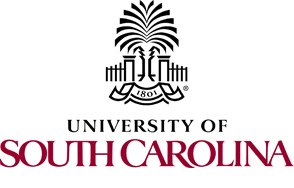 Quantum Mechanics Dun Wright
Duncan Wright
University of South Carolina
Department of Mathematics
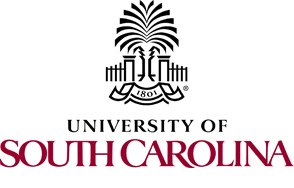 Overview
Classical vs. Quantum Physics
Statistical Mechanics
Classical Random Walk
Formalisms of Quantum Mechanics
Quantum Random Walk
Entropy and More
Classical vs. Quantum
Macroscopic vs. Microscopic
Complete Knowledge vs. Course Graining
Commutative vs. Non-Commutative
Statistical Mechanics
Probability Measures vs. Trace-Class Operators
Performing Experiments
Step 1: Set up the experiment
Choose the system we wish to analyze
Set the initial state of the system
Step 2: Begin the experiment
Allow an external force to change the system
The initial state of the system changes
Step 3: Measure or observe the outcome of the experiment
Determine how the system has changed
Find the final state of the system
Stern-Gerlach Experiment
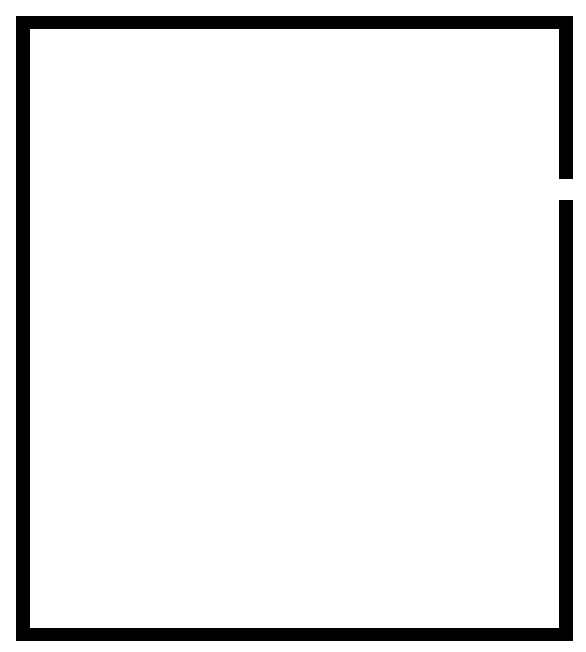 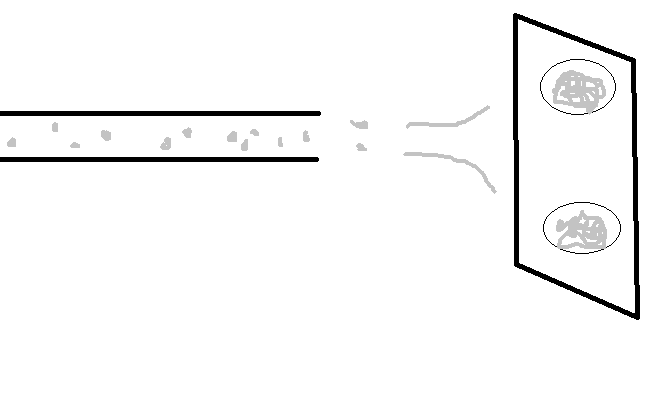 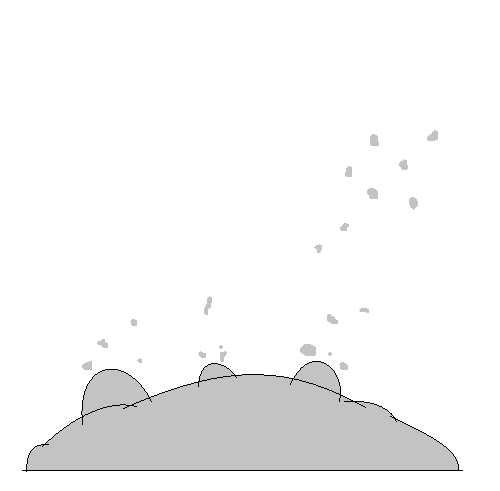 +    +     +     +     +
-     -     -     -     -
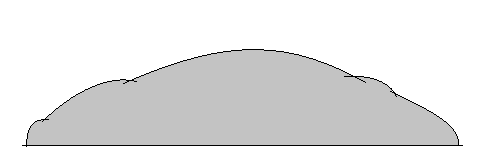 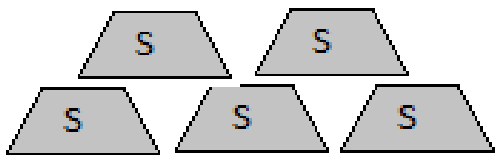 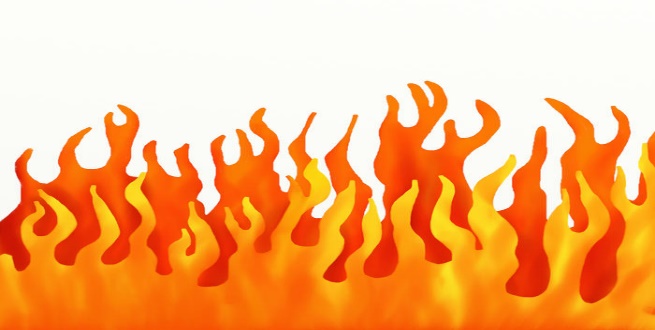 Classical Random Walk
2-Dimensional- Drunk Man’s Walk
1-Dimensional Random Walk
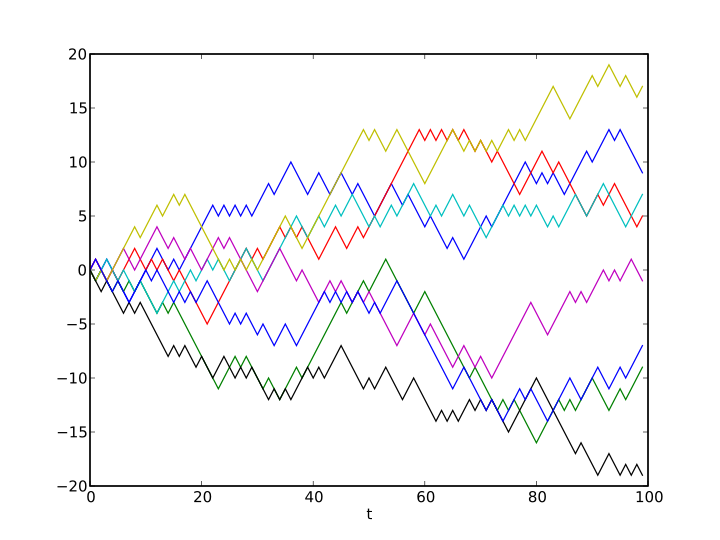 Source: Wikipedia- Random Walk
Classical Random Walk
Transition Matrix:
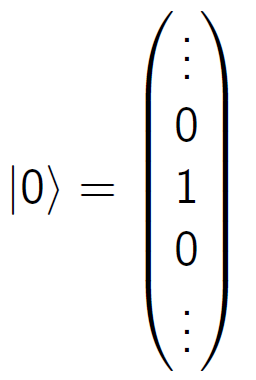 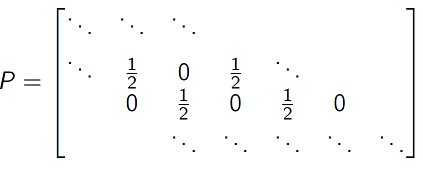 Initial State:
-3       -2       -1       0       1       2       3
n=0    0         0        0       1       0       0       0
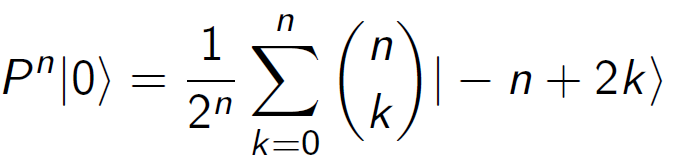 Final State:
x
t
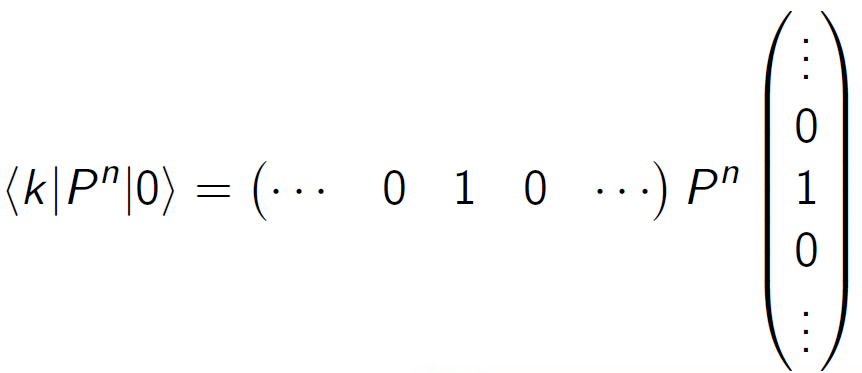 Transition
Probability:
Classical Random Walk
Central Limit Theorem
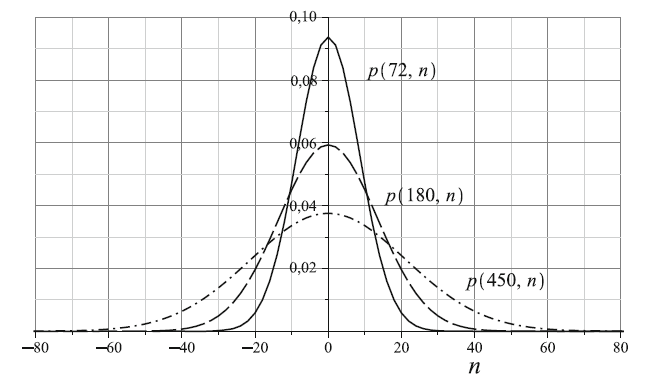 Source:  Renato Portugal (2013): Quantum Walks and Search Algorithms
Formalisms of Quantum Mechanics
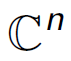 Hilbert Space
Def:
Ex:
Complete, Inner Product Space
Cauchy sequences converge
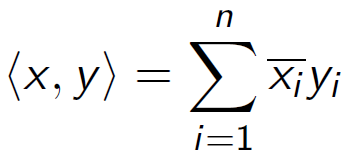 Sesquilinear Map
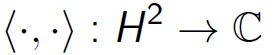 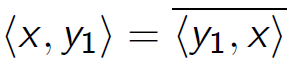 1.
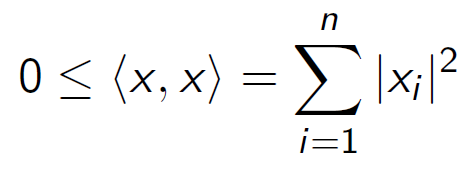 2.
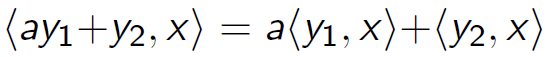 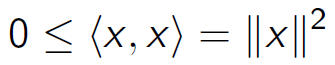 3.
Formalisms of Quantum Mechanics
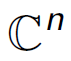 Hilbert Space
Ex:
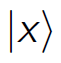 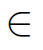 Linear Functionals
Def:
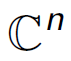 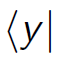 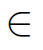 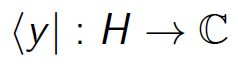 “Bra”     “Ket”
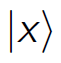 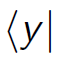 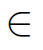 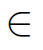 =
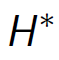 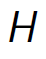 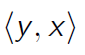 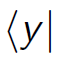 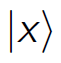 =
Formalisms of Quantum Mechanics
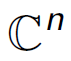 Hilbert Space
Ex:
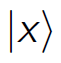 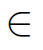 Linear Functionals
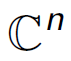 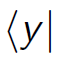 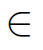 Pure
State
Def:
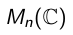 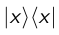 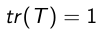 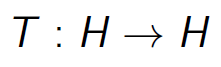 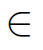 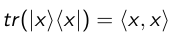 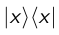 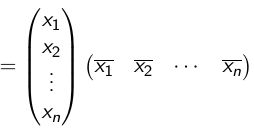 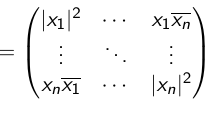 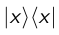 From Classical to Quantum
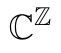 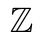 Space:
Probability Distribution
Pure State =
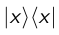 State:
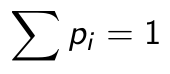 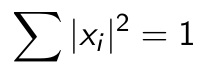 Positive, Trace-Preserving
 Operators
Evolution:
Transition Matrix
Evolution of a Quantum System
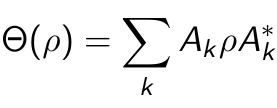 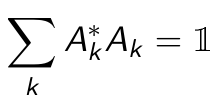 In particular,
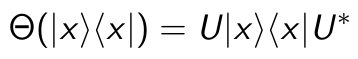 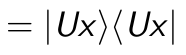 Quantum Random Walk
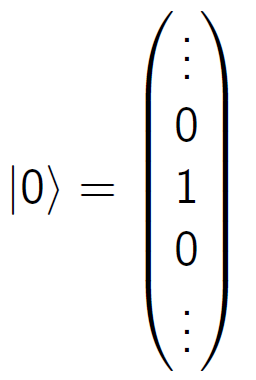 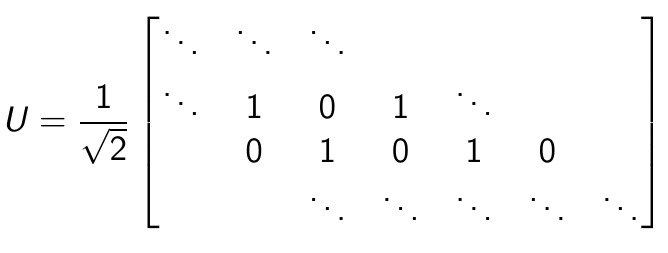 Initial State:
Evolution:
-3       -2       -1       0       1       2       3
n=0    0         0        0       1       0       0       0
Final State:
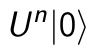 Transition
Probability:
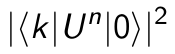 Quantum Random Walk
Internal Degrees of Freedom:
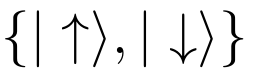 with basis
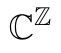 Position Space:
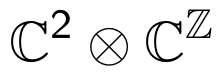 Where the Magic happens:
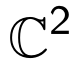 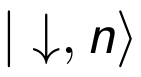 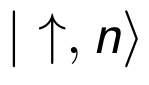 with basis elements
and
Quantum Random Walk
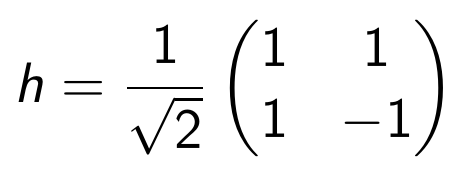 Coin Space:
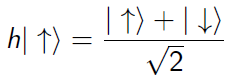 Gives equal probability to be in spin up or spin down.
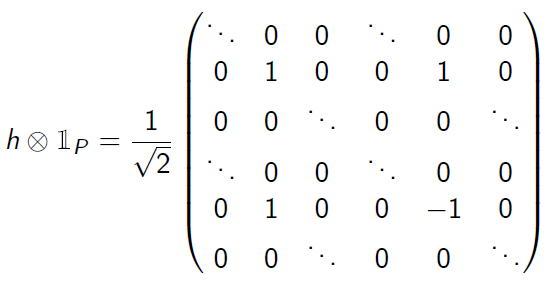 Quantum Random Walk
Shift Operator:
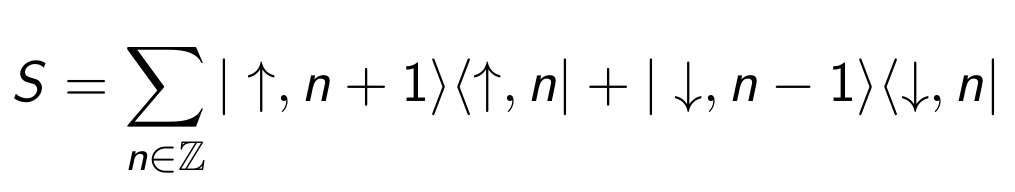 If particle is in spin up, S will shift it right.
If particle is in spin down, S will shift it left.
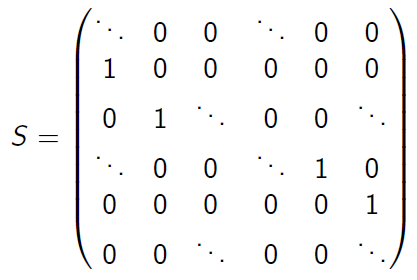 Quantum Random Walk
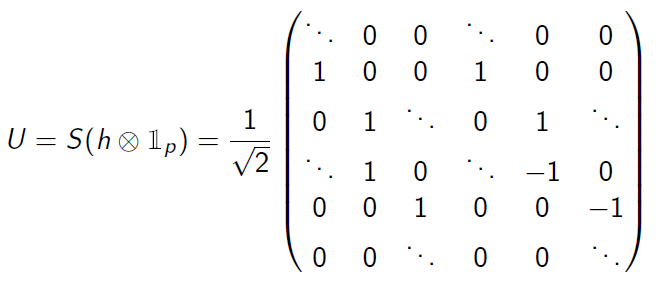 Unitary Operator:
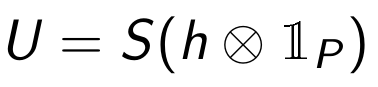 Now we have options for our initial state even after restricting it to be at the origin.
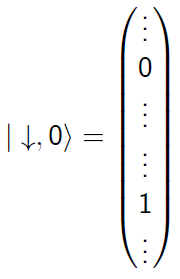 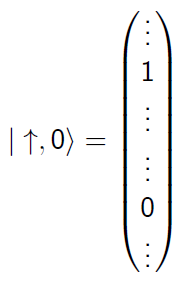 or
Quantum Random Walk
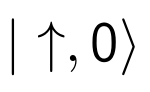 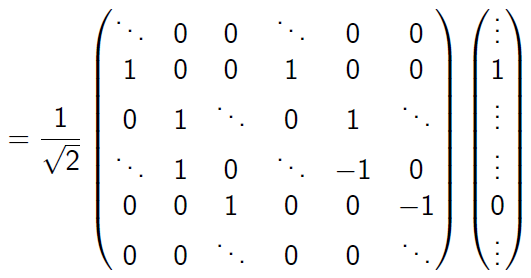 Initial State:
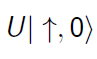 Evolution:
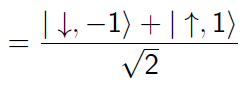 Quantum Random Walk
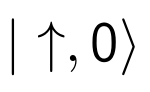 Initial State:
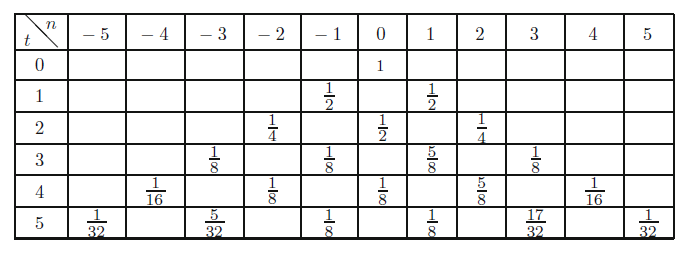 Source:  Renato Portugal (2013): Quantum Walks and Search Algorithms
Quantum Random Walk
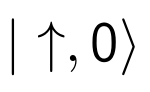 Initial State:
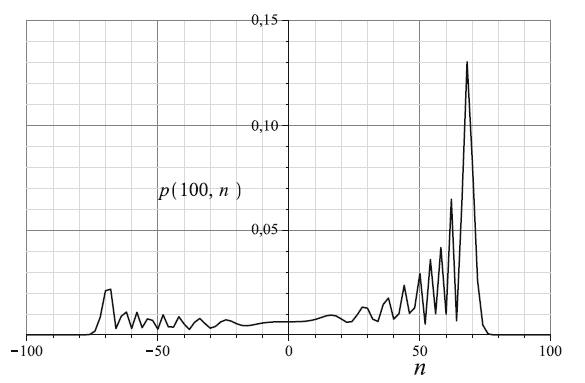 Source:  Renato Portugal (2013): Quantum Walks and Search Algorithms
Quantum Random Walk
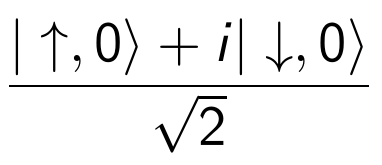 Initial State:
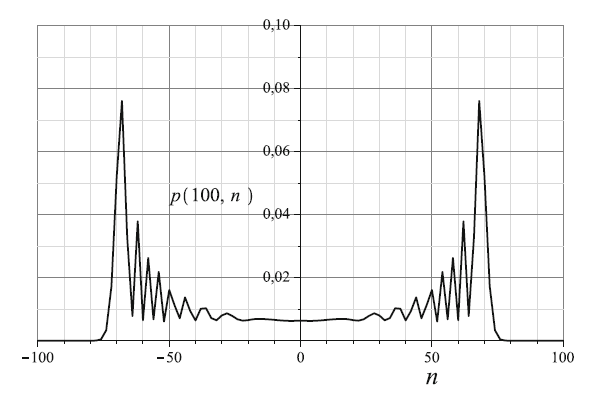 Source:  Renato Portugal (2013): Quantum Walks and Search Algorithms
Entropy
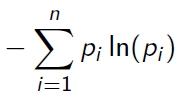 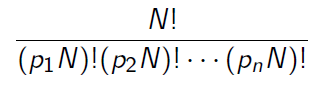 More to Come
Komogorov-Sinai Entropy
Quantum Dynamical Entropy
Open Quantum Random Walks
Thank you!